Figure 2. Effects of raising temperature from 37 to 41 °C on synaptic GABA currents in neurons expressing recombinant ...
Cereb Cortex, Volume 22, Issue 7, July 2012, Pages 1542–1553, https://doi.org/10.1093/cercor/bhr225
The content of this slide may be subject to copyright: please see the slide notes for details.
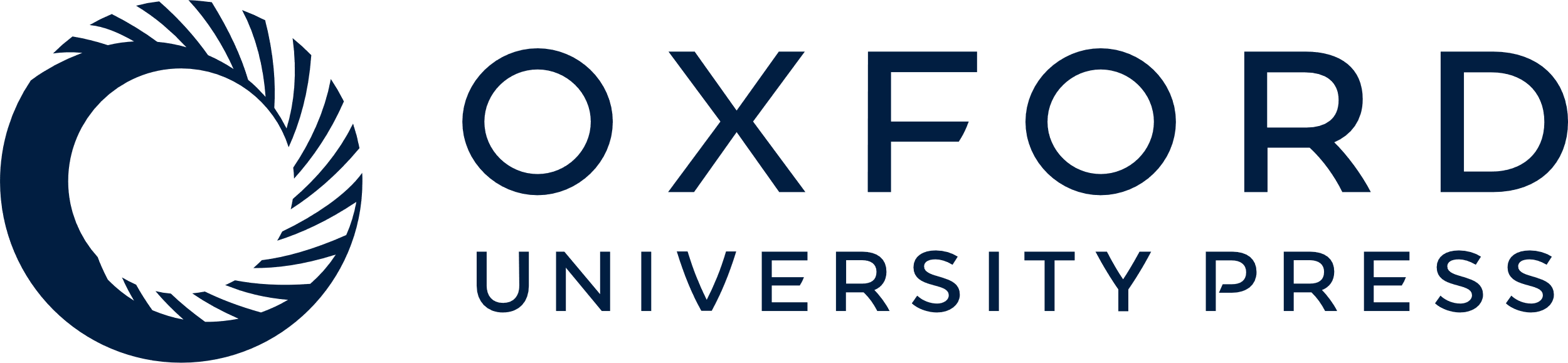 [Speaker Notes: Figure 2. Effects of raising temperature from 37 to 41 °C on synaptic GABA currents in neurons expressing recombinant WT versus K289M γ2. (A), Continuous records and (B), scaled averages of 100 GABAAR-mediated mIPSCs recorded from hippocampal neurons transfected with WT (gray line) or K289M (black line) γ2 in control conditions (37 °C) and after 1 h at 41 °C. Inset in B: Averaged mIPSC decay fitted by a single exponential (plain line). Calibration: 100 pA, 250 ms (continuous records); 20 ms (scaled averages); and 10 ms (averaged mIPSC decay fit). (C), Averaged mIPSC frequency, amplitude, and decay time constant from 9 to 11 neurons transfected with recombinant WT (white) or K289M (black) γ2 cultured at 37 °C or after 1 h at 41 °C. mIPSC amplitude and frequency were not different at 37 °C in neurons expressing recombinant WT or K289M γ2. One-hour exposure to 41 °C had no effect on the mean amplitude of mIPSCs in neurons expressing either WT or K289M mutant γ2. However, mIPSC frequency was reduced by 67% in neurons expressing K289M mutant γ2 as compared with WT γ2. At 37 °C, mIPScs decay faster in neurons expressing recombinant K289M versus WT γ2. This difference was significantly reduced after exposing neurons to 41 °C for 1 h. Mann–Whitney rank-sum test *P < 0.05; **P < 0.01. mIPSCs frequency, amplitude, and decay time constant of neurons expressing recombinant WT and K289M γ2 at 37 and 41 °C were normalized to the corresponding averaged WT values measured at 37 °C.


Unless provided in the caption above, the following copyright applies to the content of this slide: © The Author 2011. Published by Oxford University Press. All rights reserved. For permissions, please e-mail: journals.permissions@oup.com]